Finding Evidence
P. Vigneswara Ilavarasan, PhD
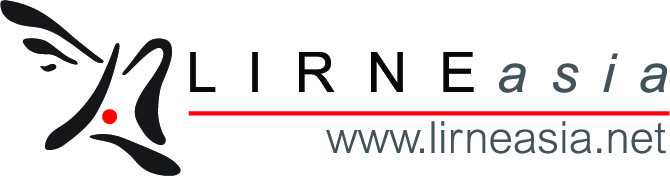 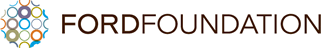 1
Agenda
Why?
Where?
Your role
Types
Tips – searching & tracking
2
Why?
Avoid reinventing the wheel
Strengthen & substantiate your arguments
Learn opposite views
Understand best options
‘Literature review’ in academic circles
3
Where?
Google?
Wikipedia 
Institutional access 
Asking experts
Asking friends via social media platforms
Too much of information?
How to sieve?
4
Your role & Search
Rigor differs 
Academic
Non Academic
Journalists
NGO
5
Google Web Search
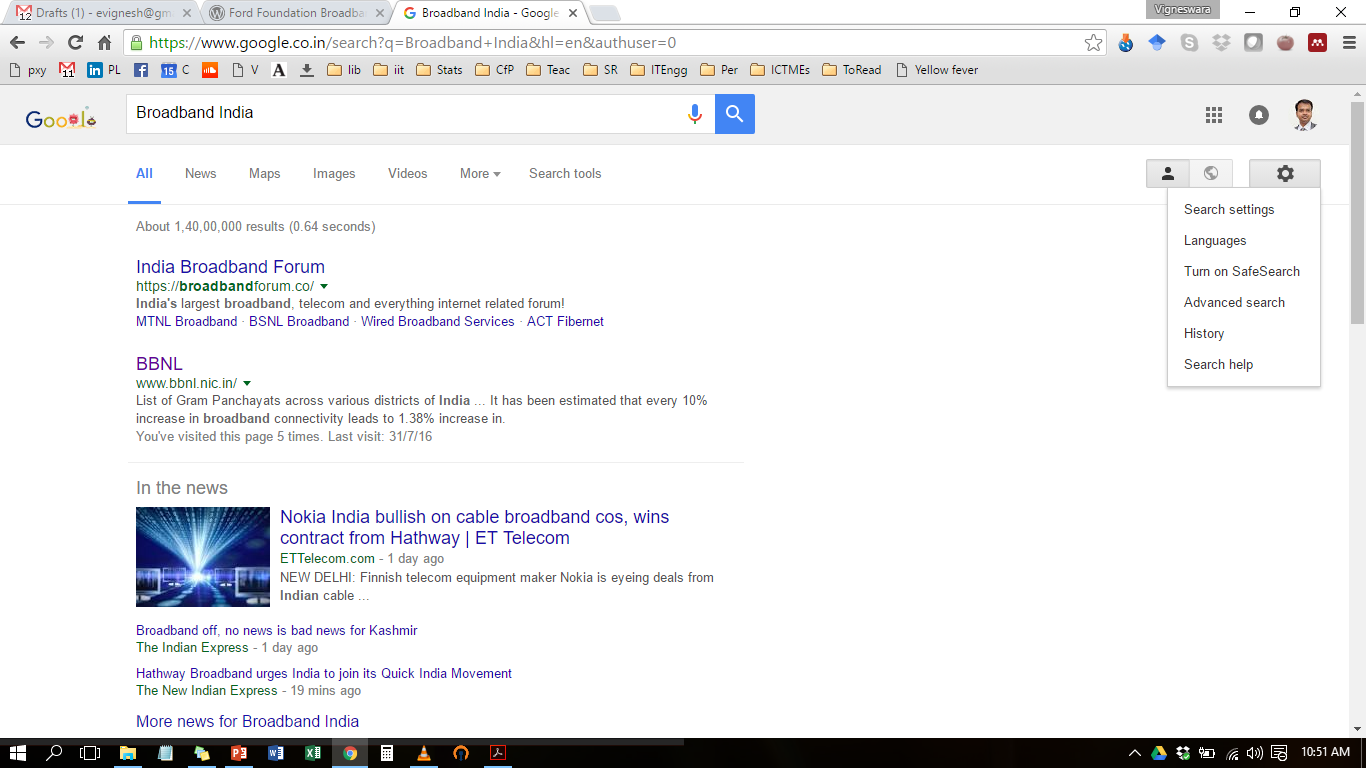 6
Google Advanced Search
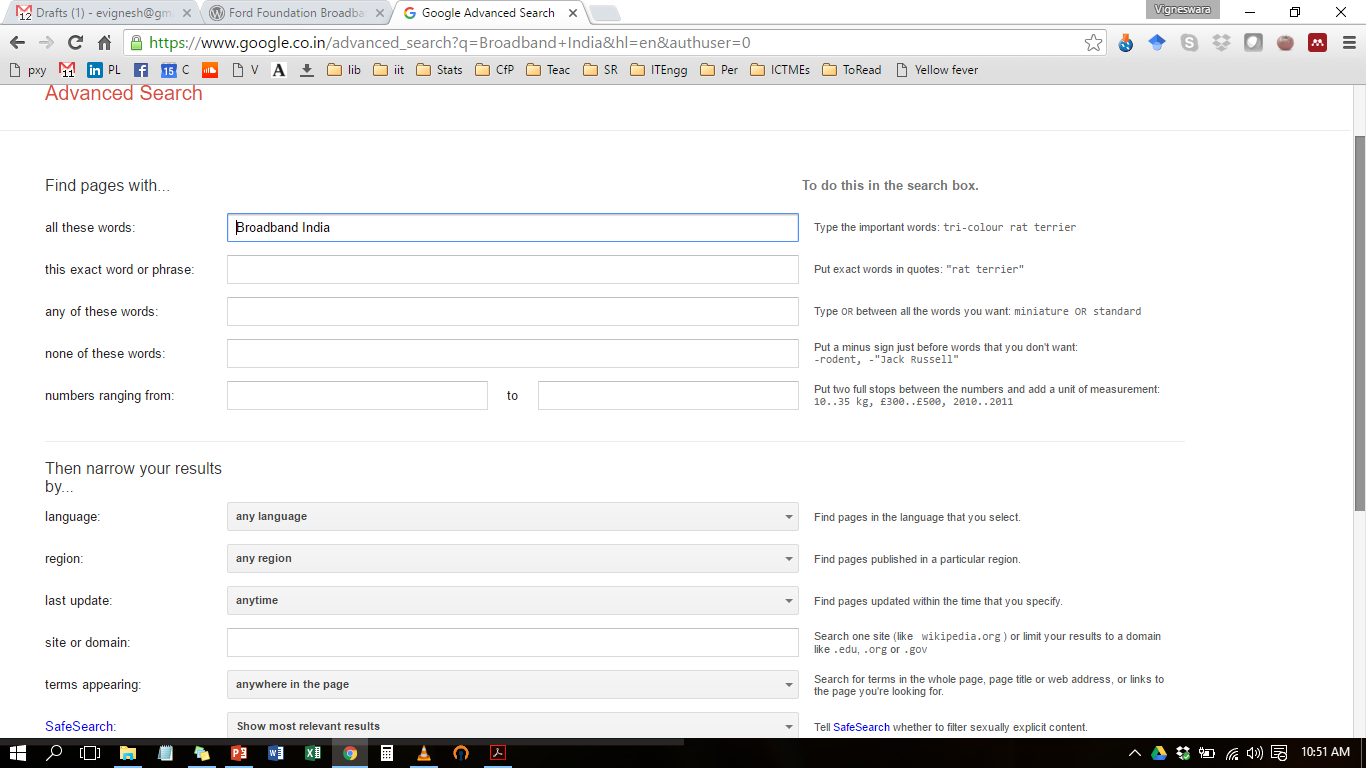 7
Google Scholar
8
Institutional Portals
Government websites	   
INGOs (World	Bank, ADB etc)	   
Regulatory agencies	   	   
Think tanks	   
Research institutes 	   	   
Consultancy firms	   
Different headings (resources, reports etc)
Different access (registration, pay, free)
9
INGOs
10
Regulators
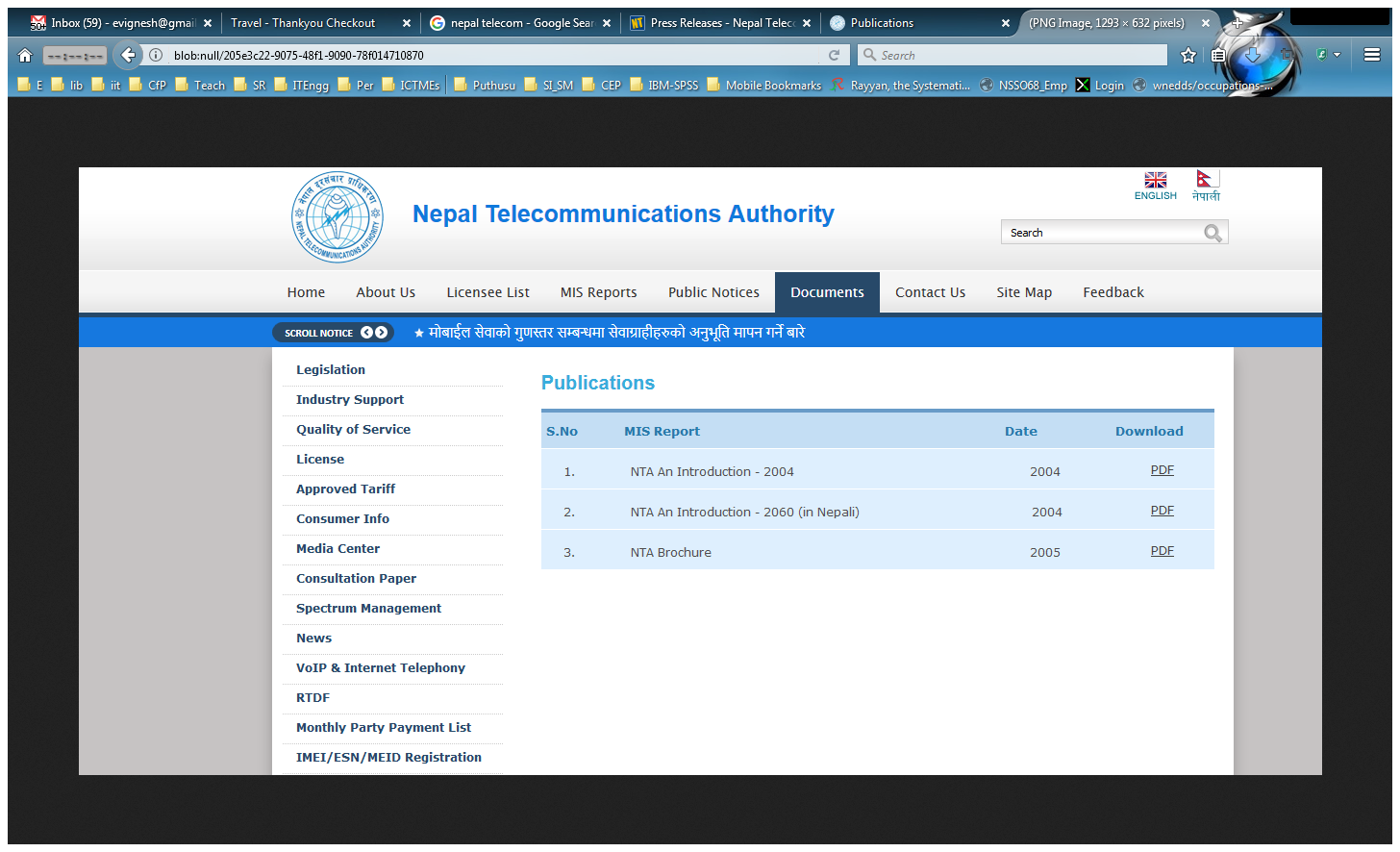 11
TRAI
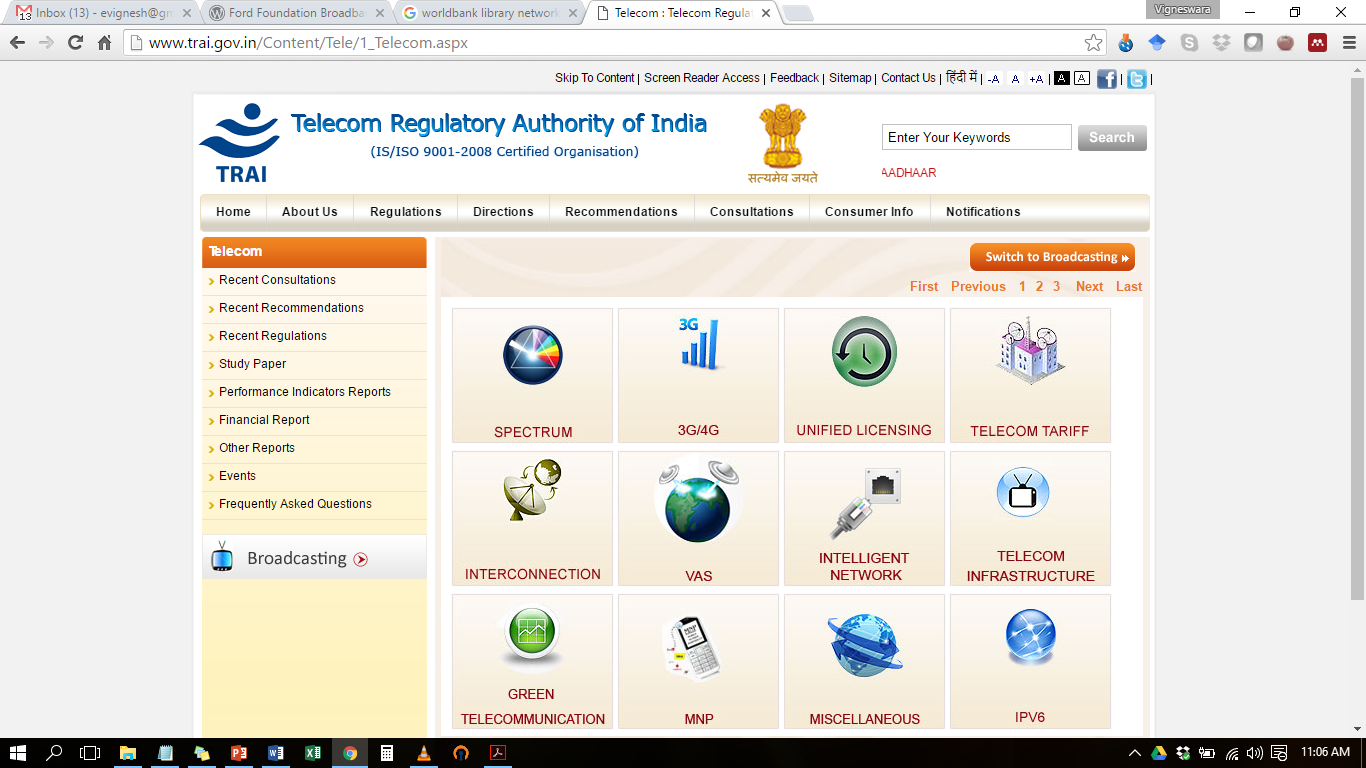 12
Others too
13
Think Tanks
14
Or Policy Research Centers
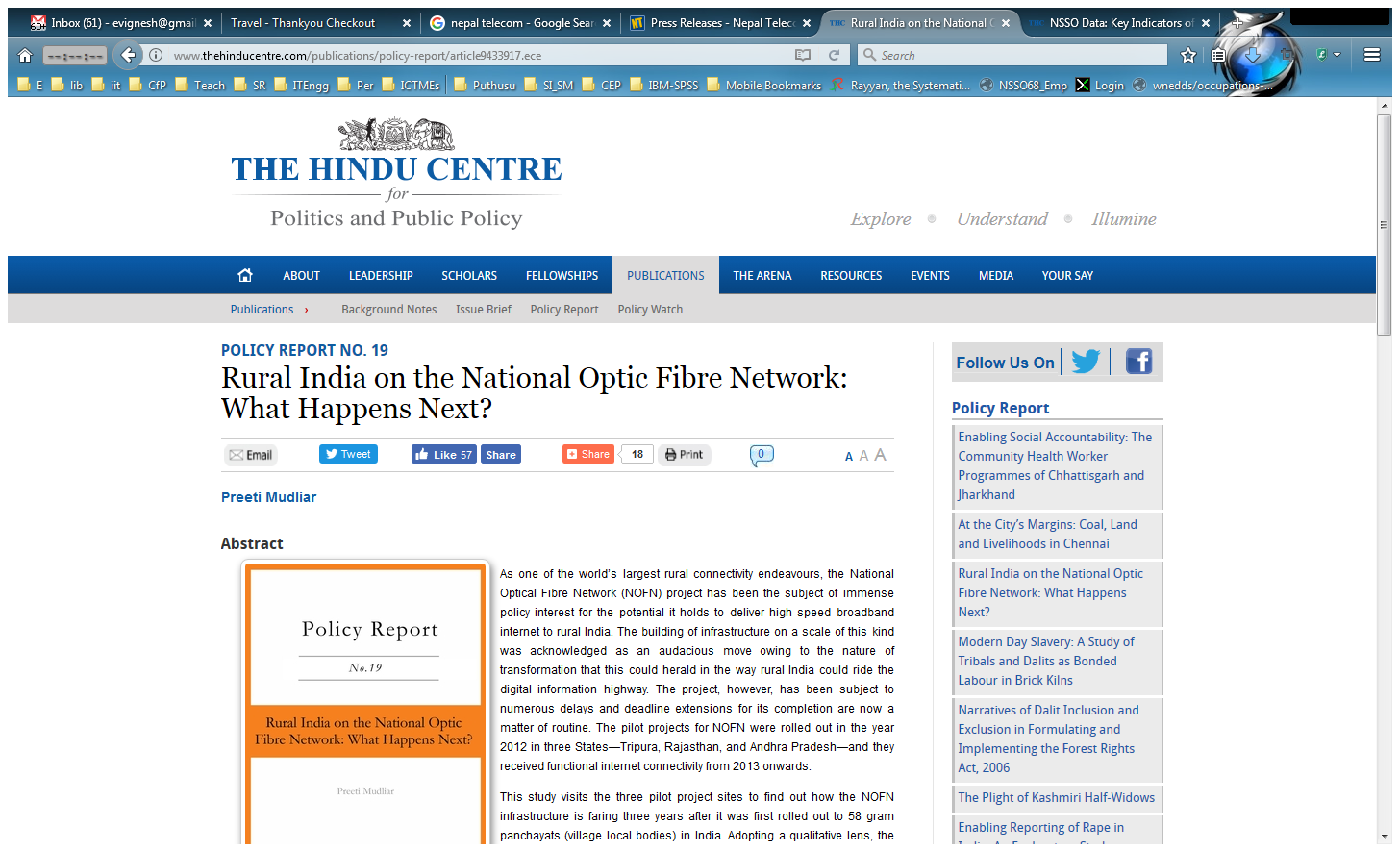 15
Consultancy firms
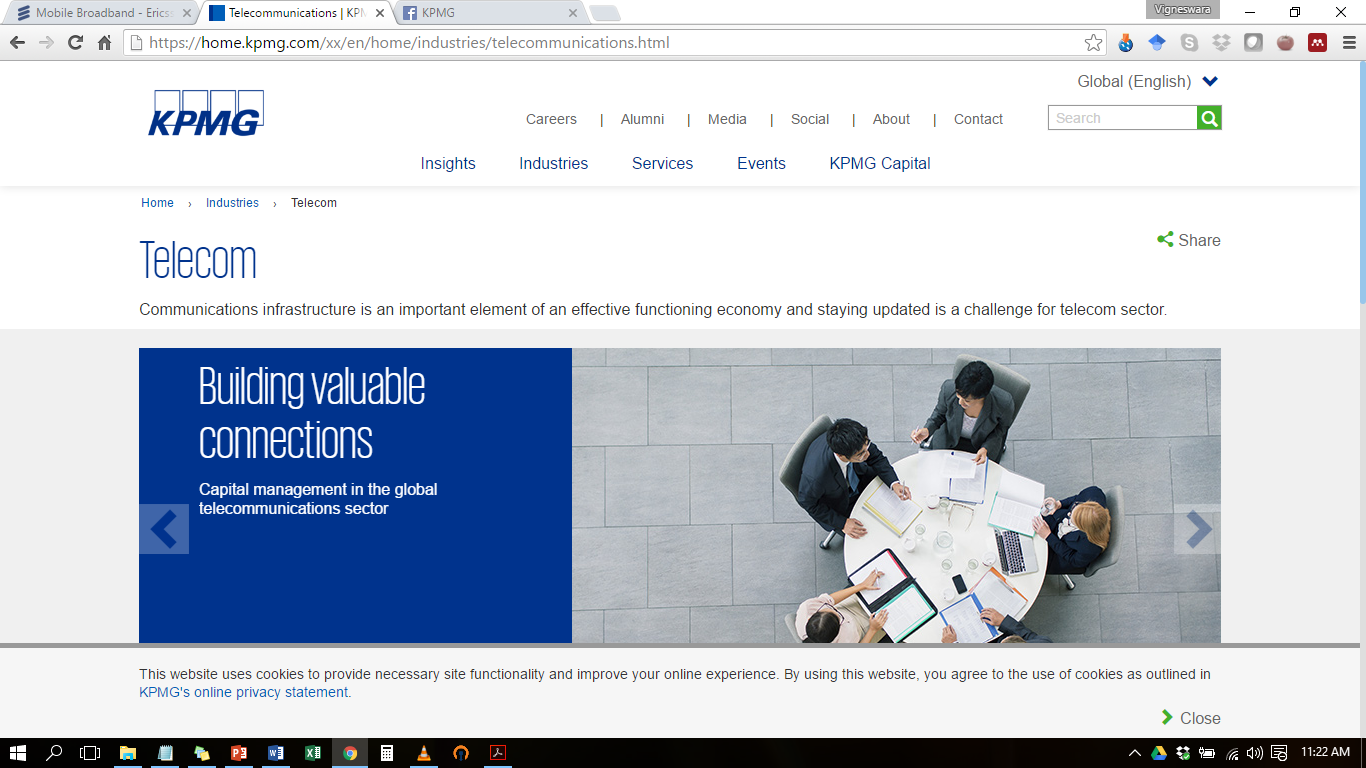 16
Working papers of Universities
17
University Repositories
18
Electronic Databases
Organized digital collection of published material – elsewhere & stand alone
Paid
Available in academic institutes
PROQUEST, EMERALD, SCIENCEDIRECT, EBSCO
Free 
IDEAS, SSRN
19
IDEAS
20
SSRN
21
Peer Reviewed Journals
Both Open Access & Paid
22
Old school
23
Types
Reports
Policy papers
Case studies
News briefs
Working papers
Peer –reviewed papers
Data summaries
24
Leads
Self-search & in Inbox
Social Media platforms
Follow the potential sources
Alerts
Google scholar, E-databases, Journals
Google alerts for ‘experts’
25
Tips for searching
Keywords, synonyms
Playing with Boolean operators
Differ for portals
Narrowing
Geography
Period
Language
Area of interest
Reading Title, abstract, tables, figures & others
26
Keeping track
Referencing systems
Mendeley, Zotero
MS Word
Folders & folders
Author name & title of paper (to remember & remind)
27
Finally…
Become better with experience
RAs, PhD students and interns also help 
Constant & continuous!
28
Thank you!Q?
29